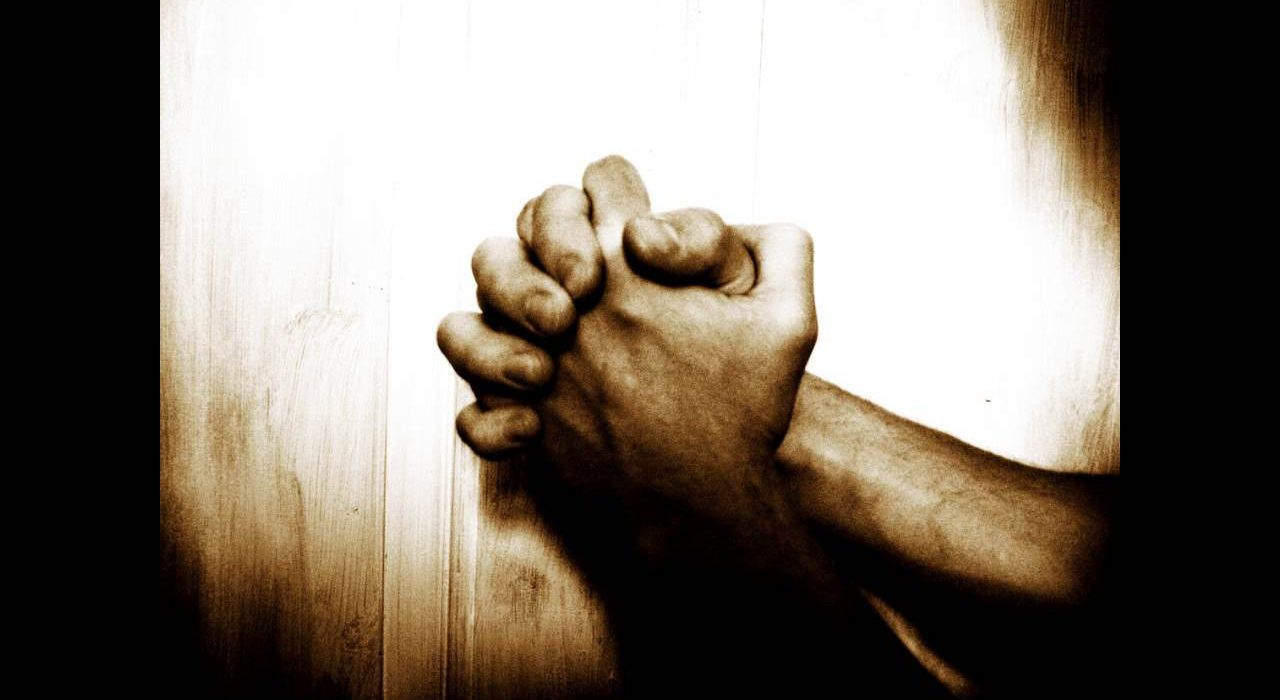 Preached by Matt Hallat Crossroads International Church Singapore • cicfamily.comUploaded by Dr. Rick Griffith • Singapore Bible CollegeFiles in many languages for free download at BibleStudyDownloads.org
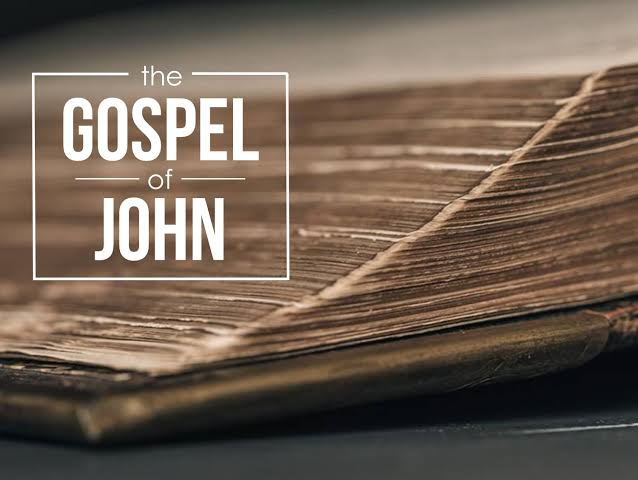 Unity with the Father foundational

5:19;
8:26;
10:38;
14:10;
10:30.
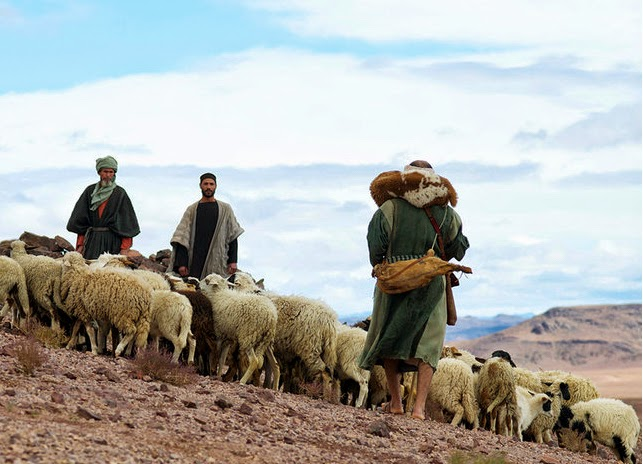 One flock belonging to one Shepherd

10:7; gate
10:14-16; good shepherd
15:1; remain close
17:11-12. protection
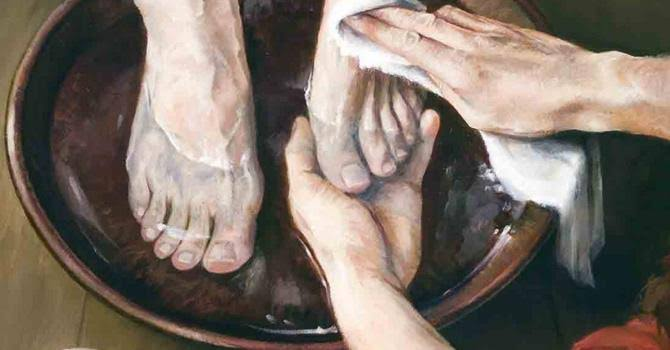 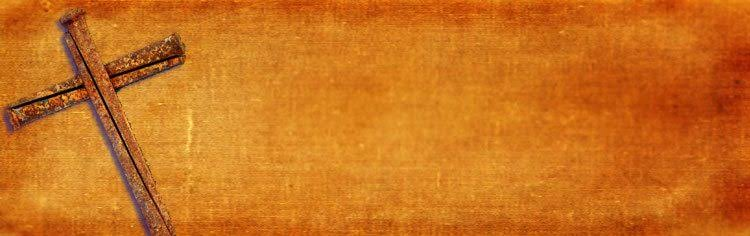 Continuation of mission and example of Jesus

John 13:15, 35;
John 4:38;
John 9:4;
John 15:16;
1 John 2:19, 23, 24;
2 John 8
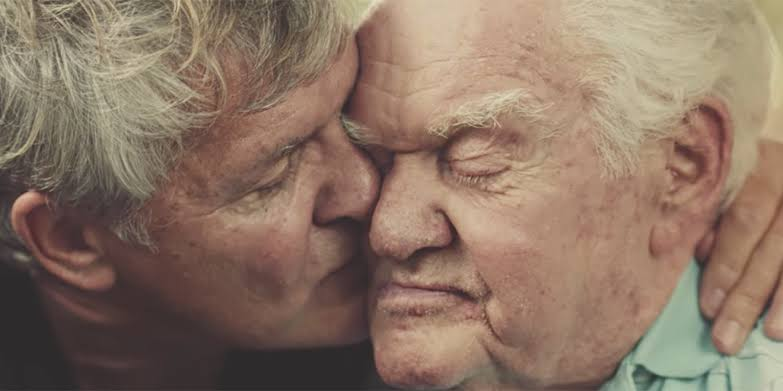 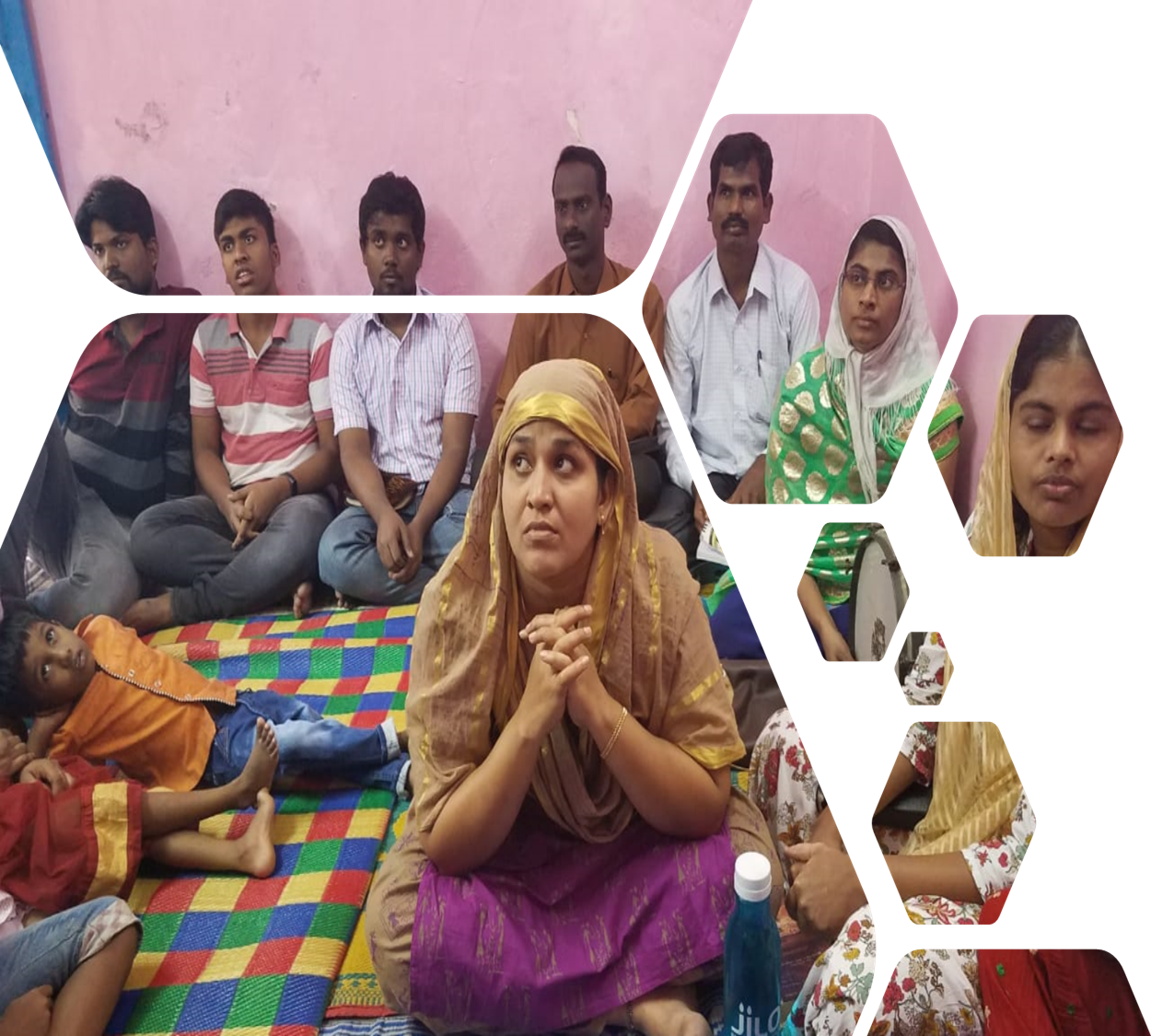 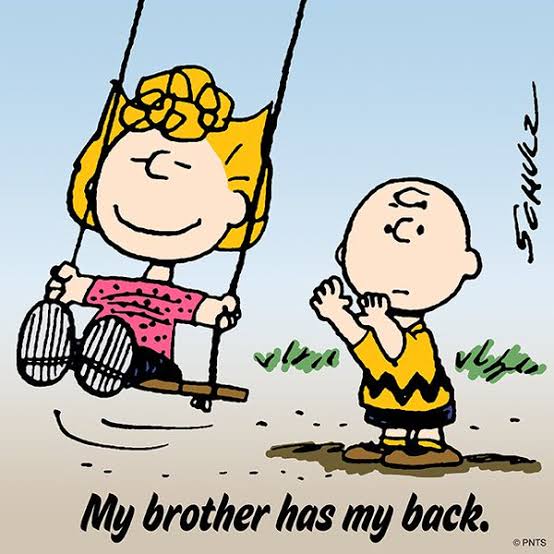 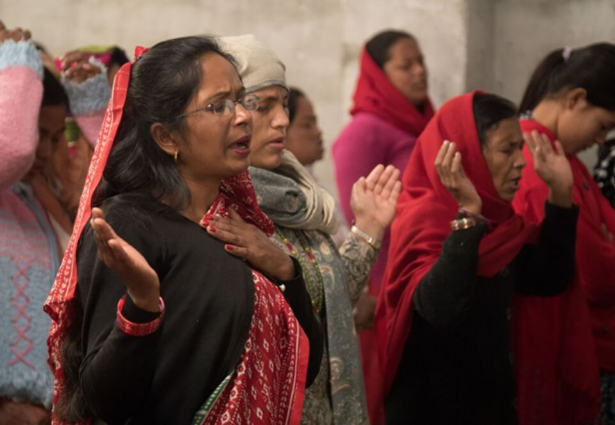 Fellowship we share—not merely common experience
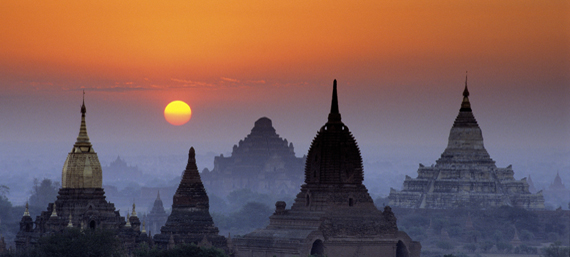 Our primary identity as coparticipants in the fellowship of the triune God – ministry of the church in the world
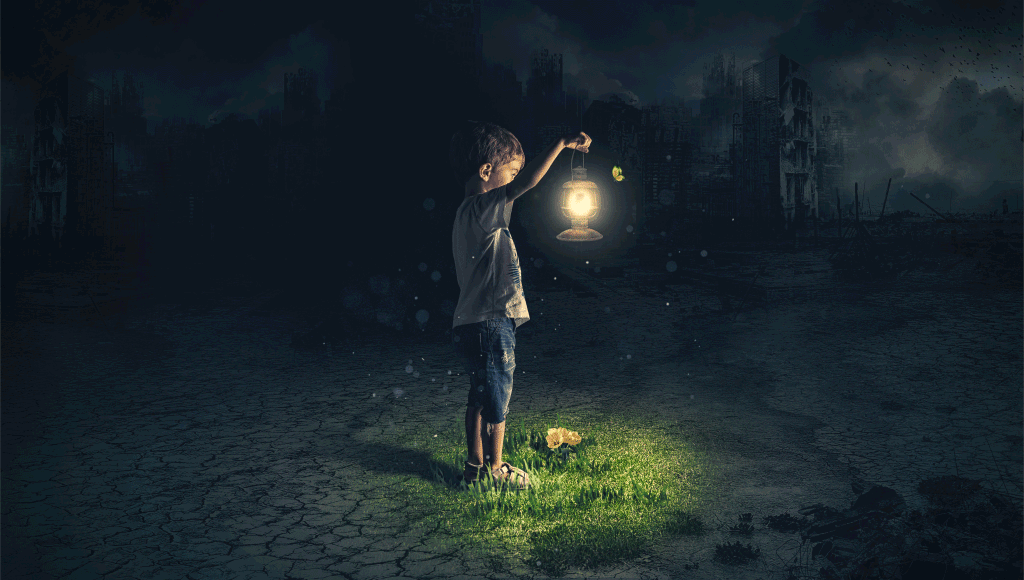 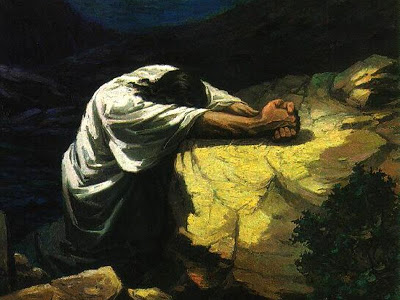 Black
Get this presentation and script for free!
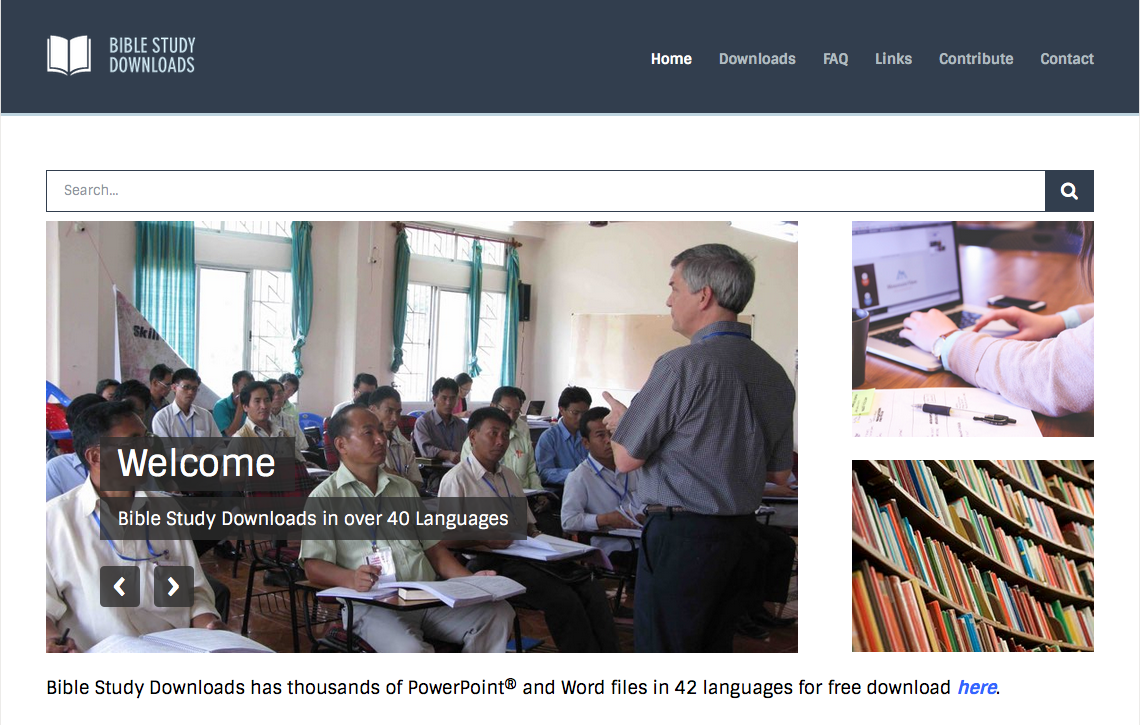 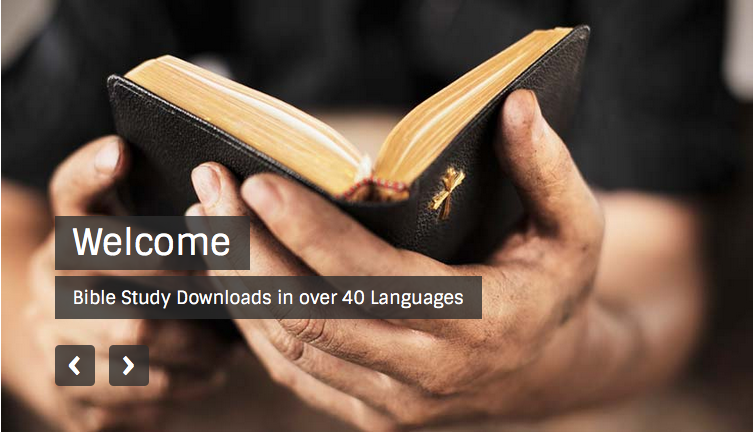 NT Preaching link at BibleStudyDownloads.org
[Speaker Notes: NT Preaching (np)]